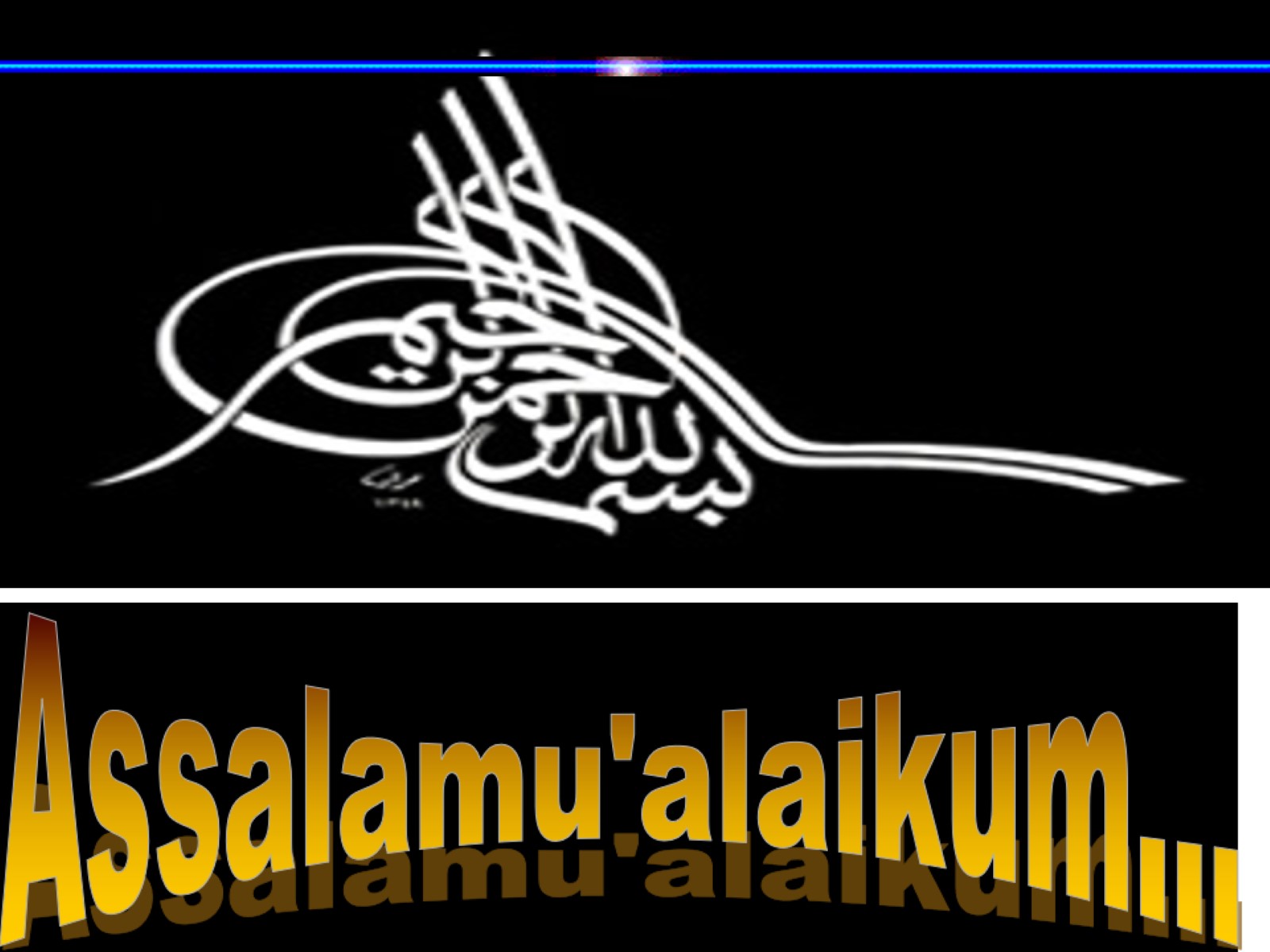 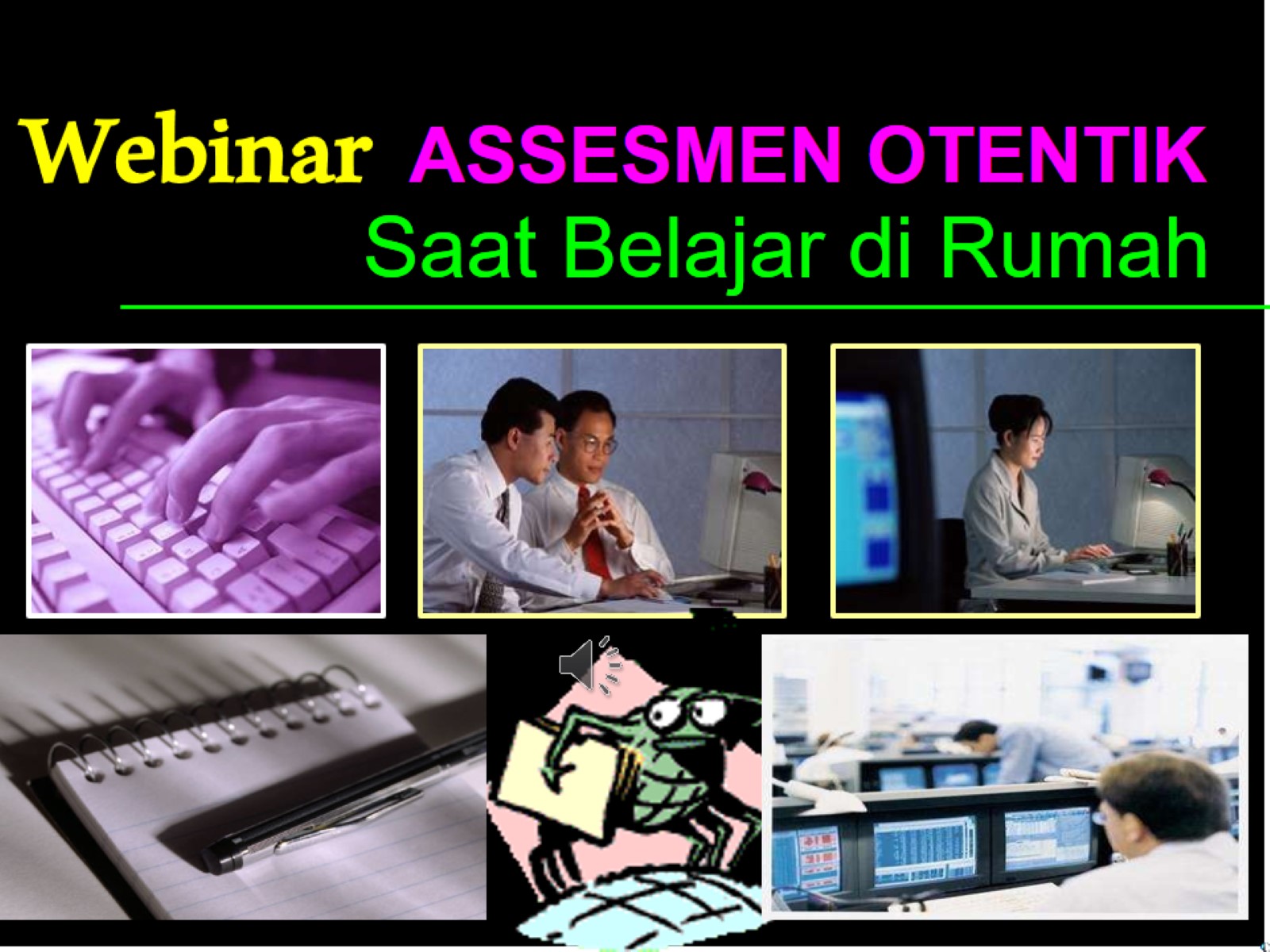 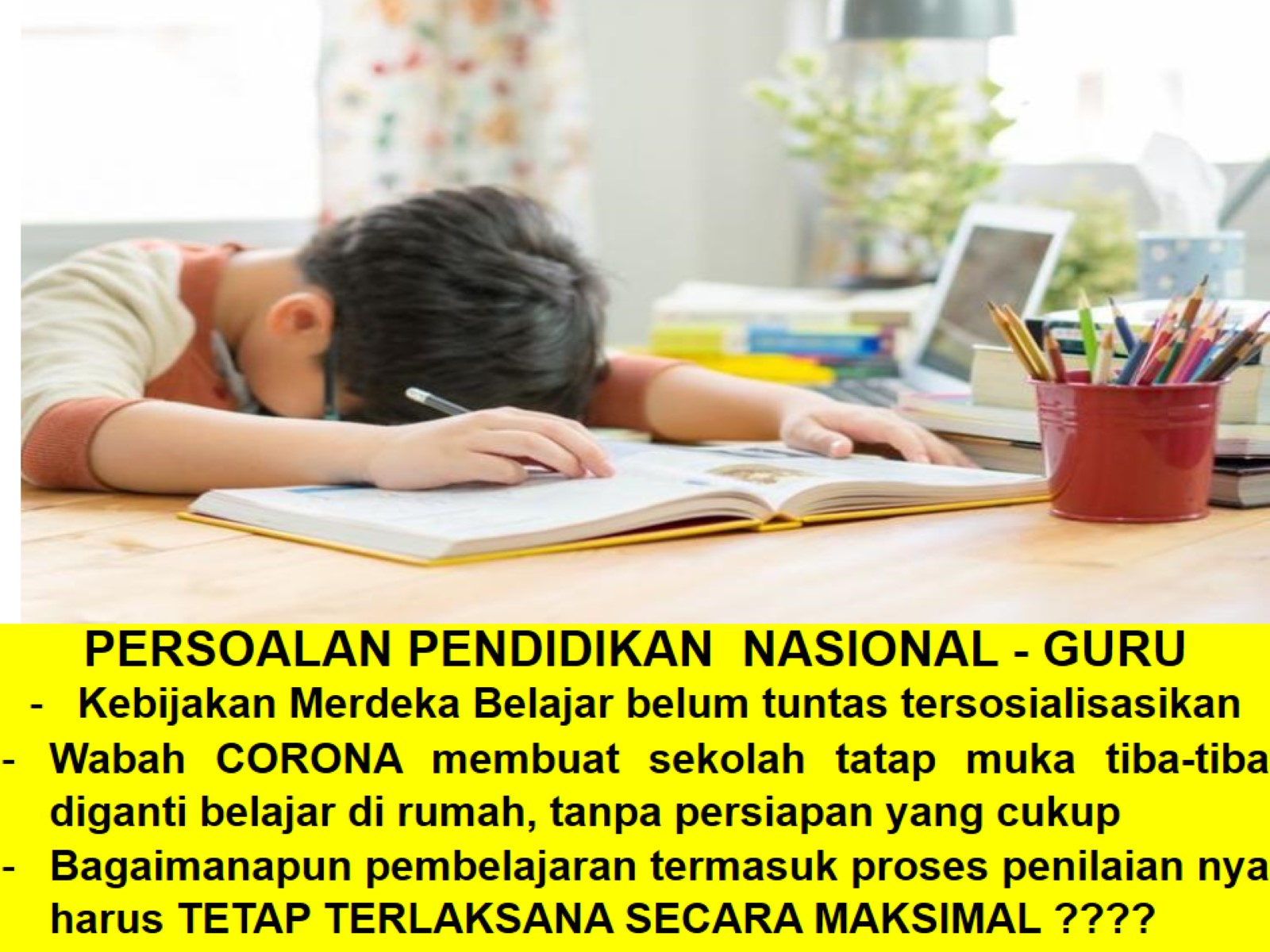 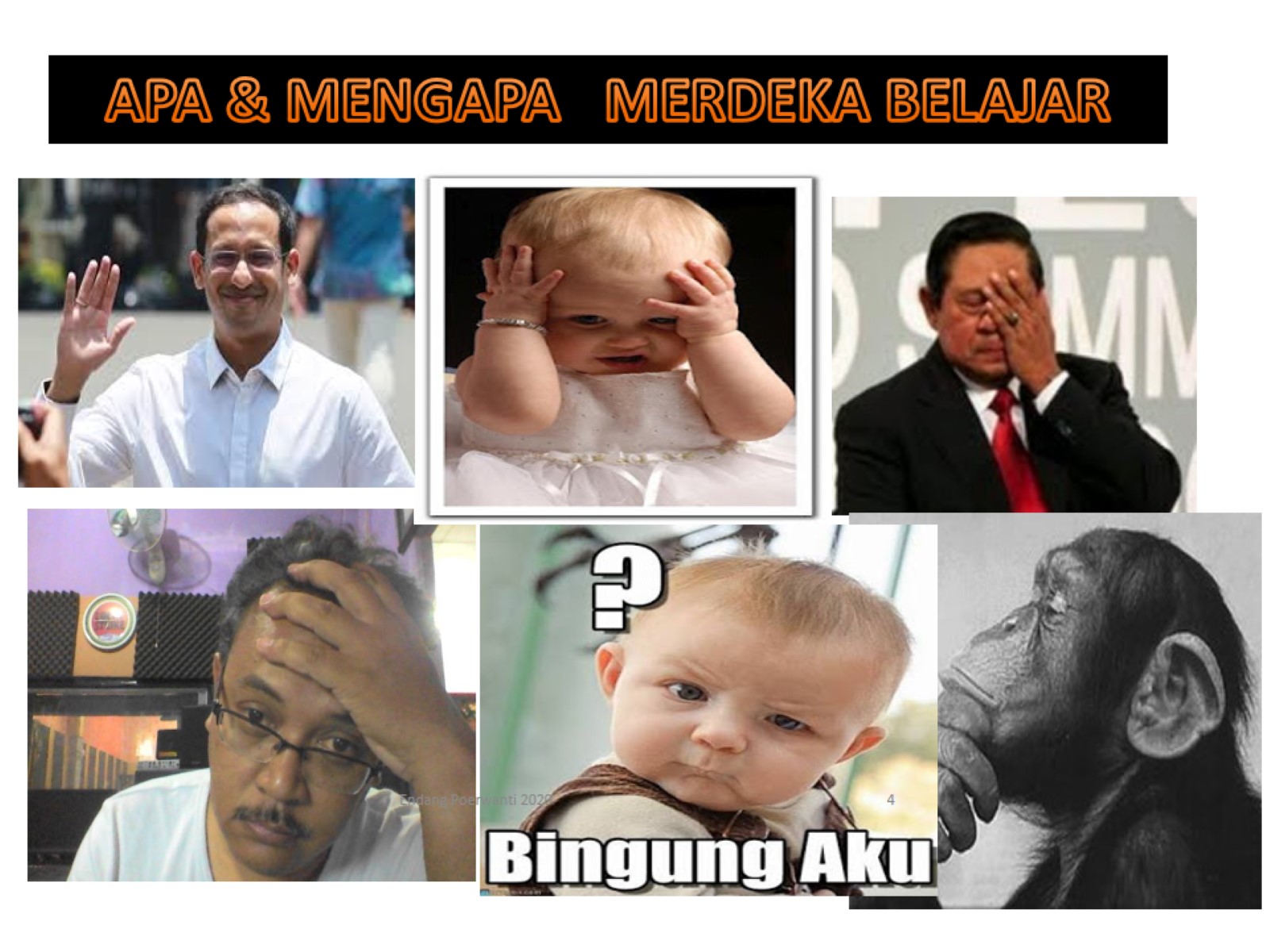 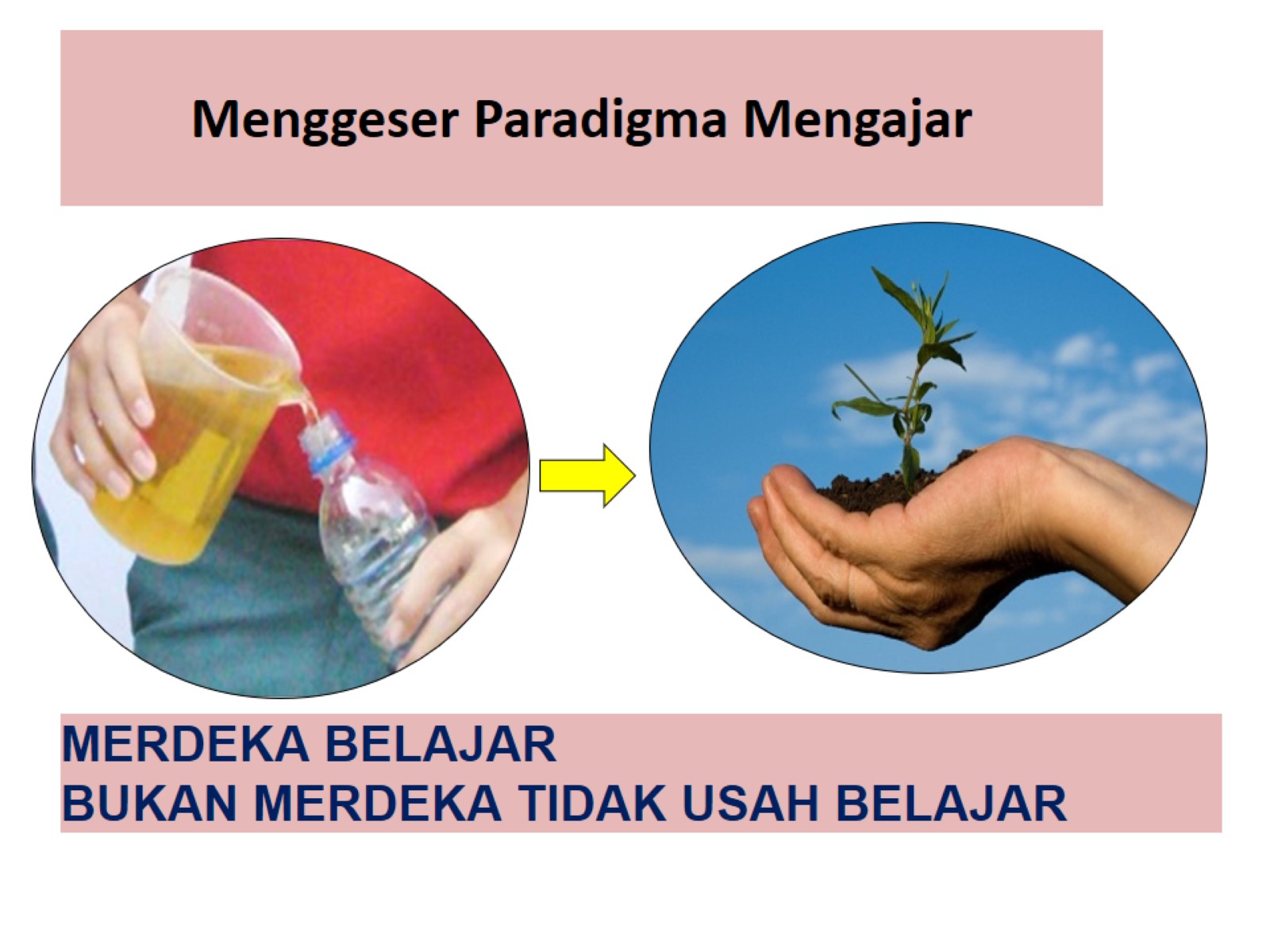 Menggeser Paradigma Mengajar
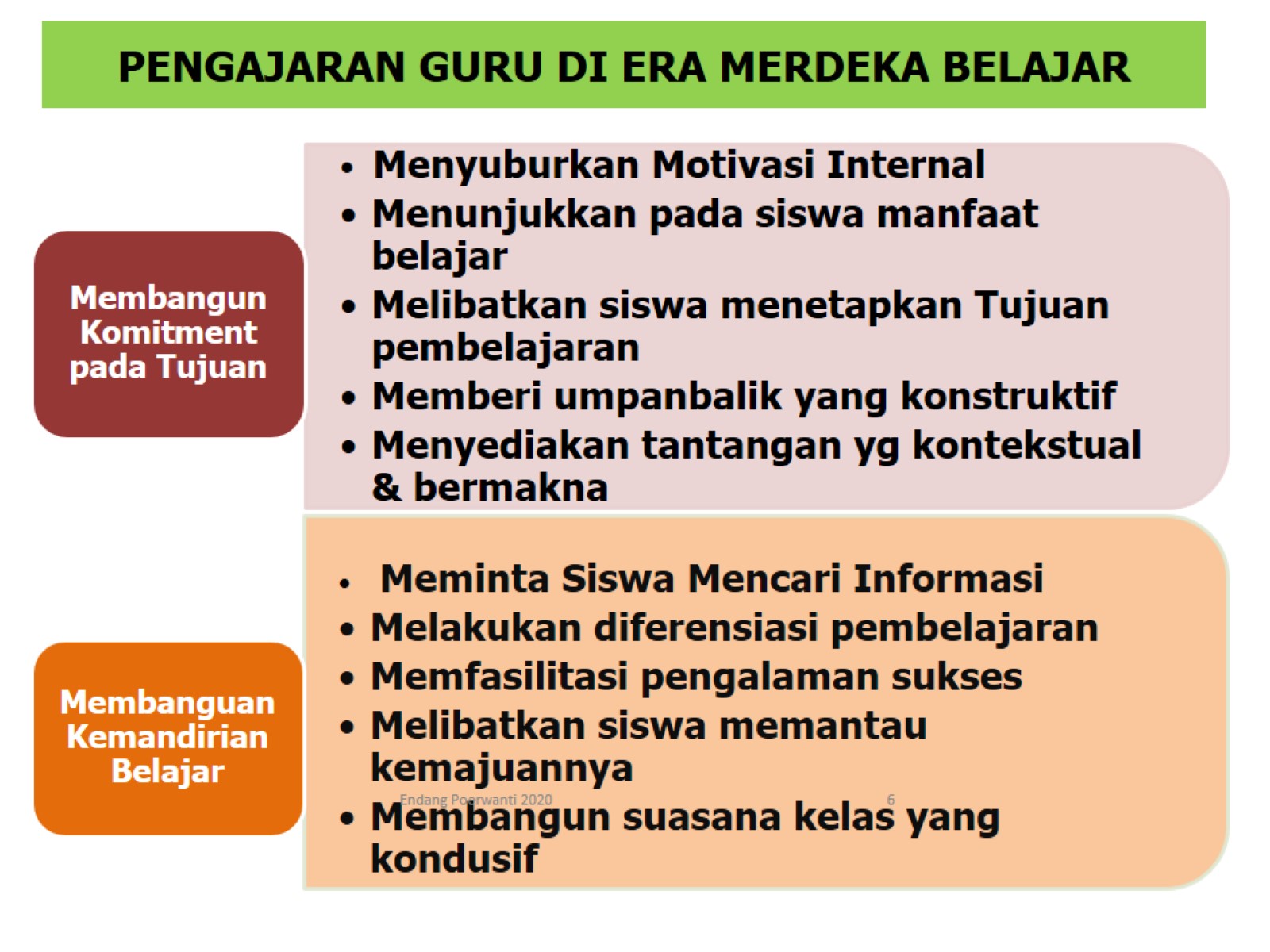 PENGAJARAN GURU DI ERA MERDEKA BELAJAR
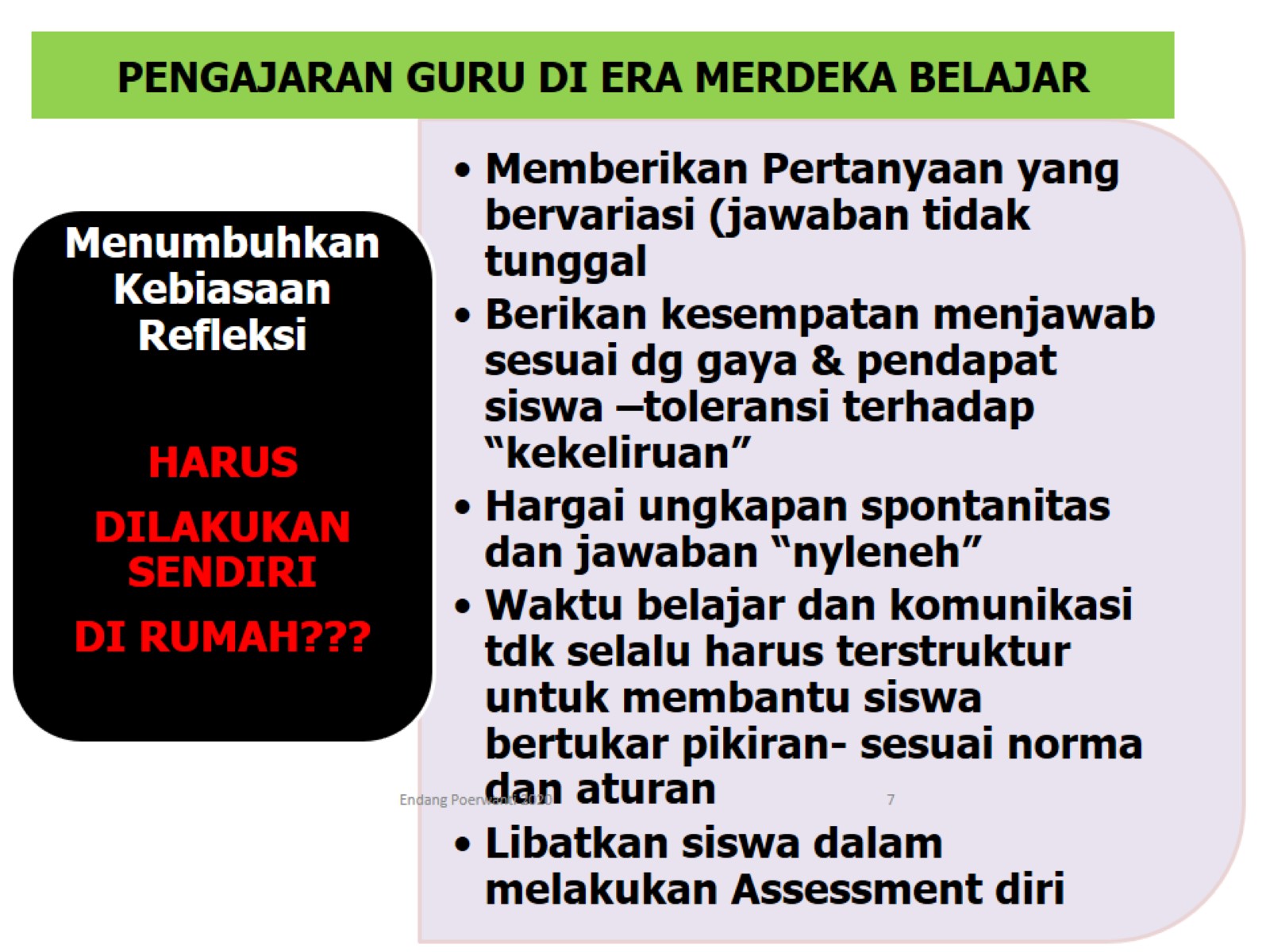 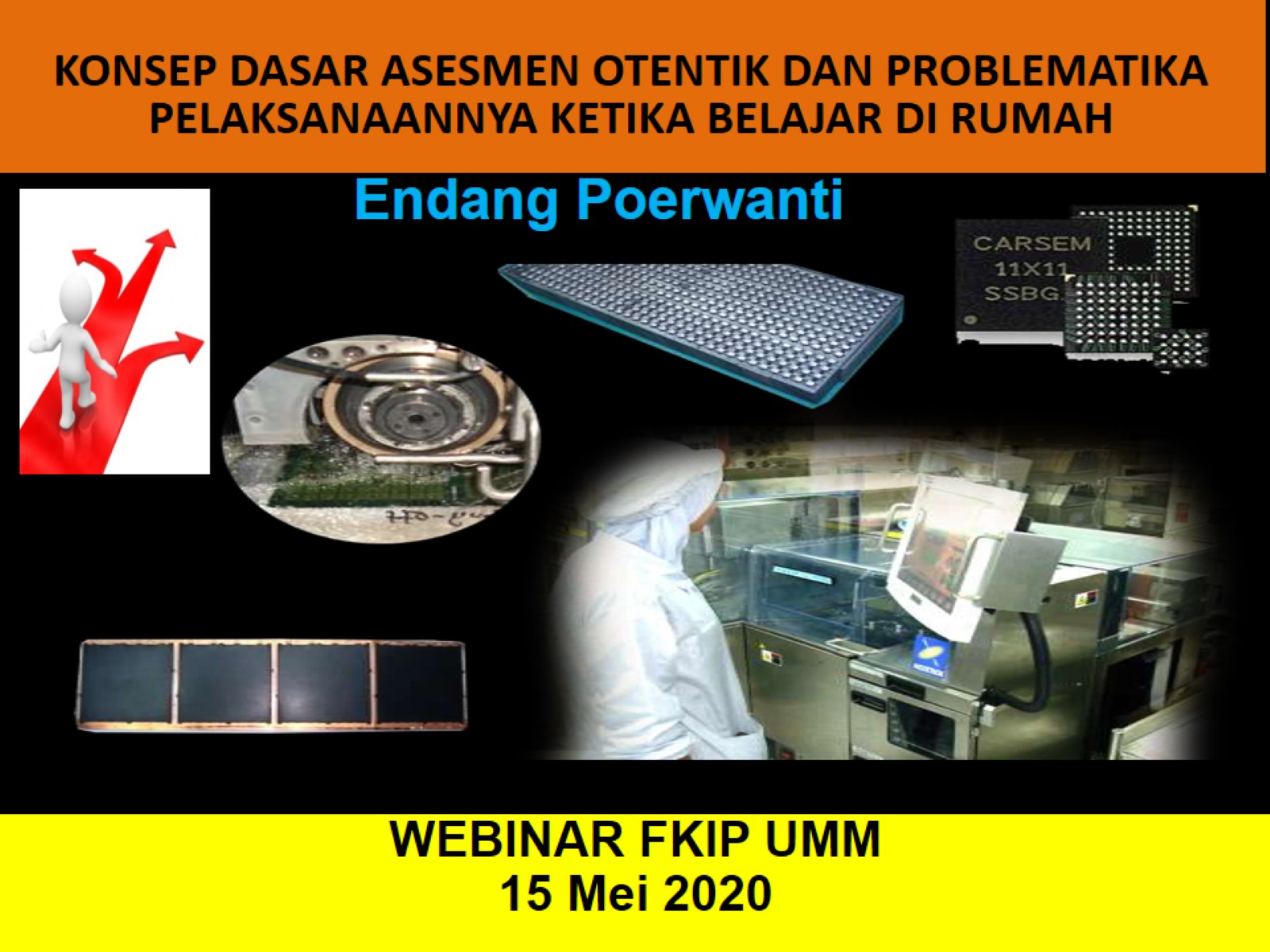 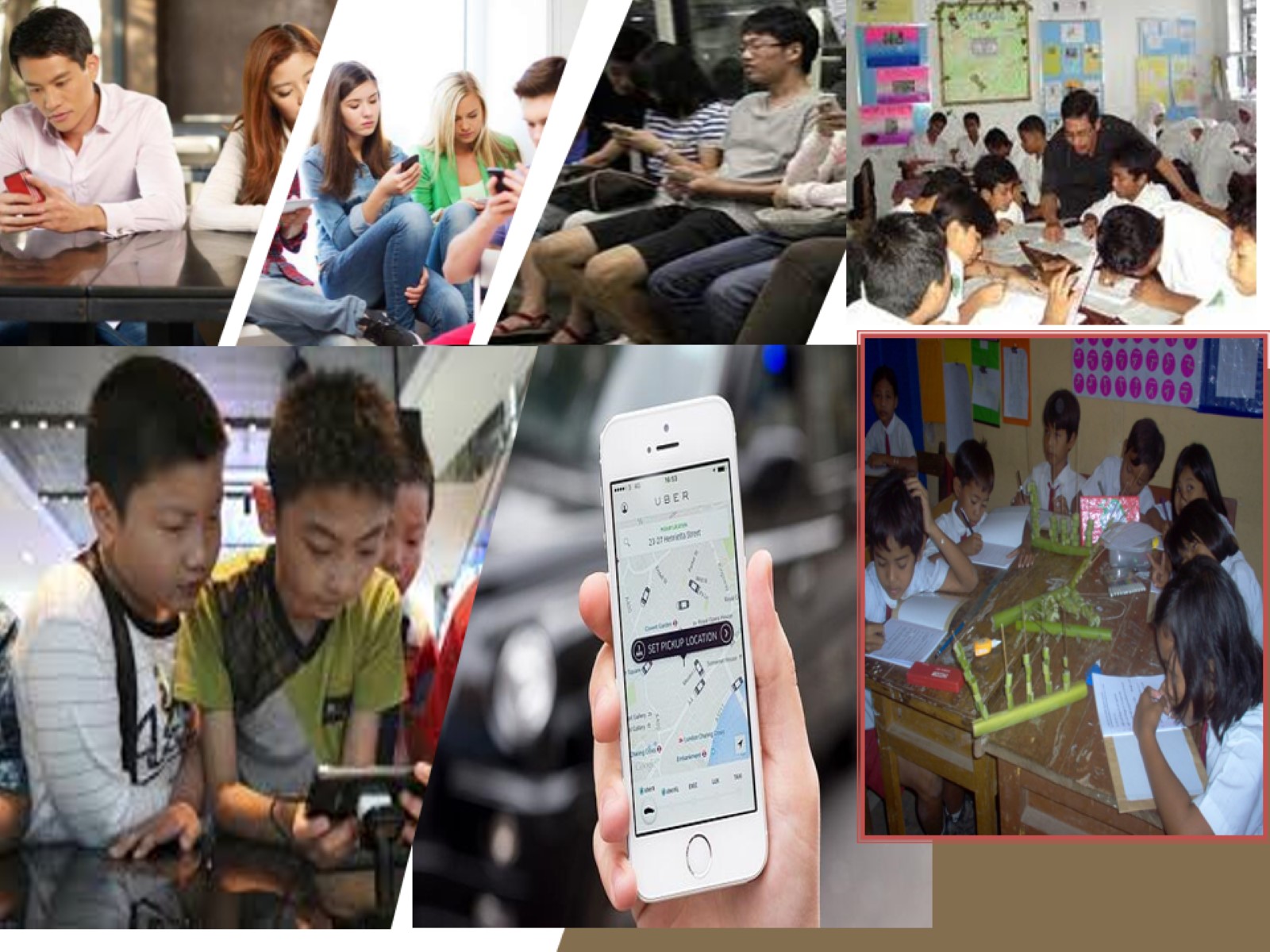 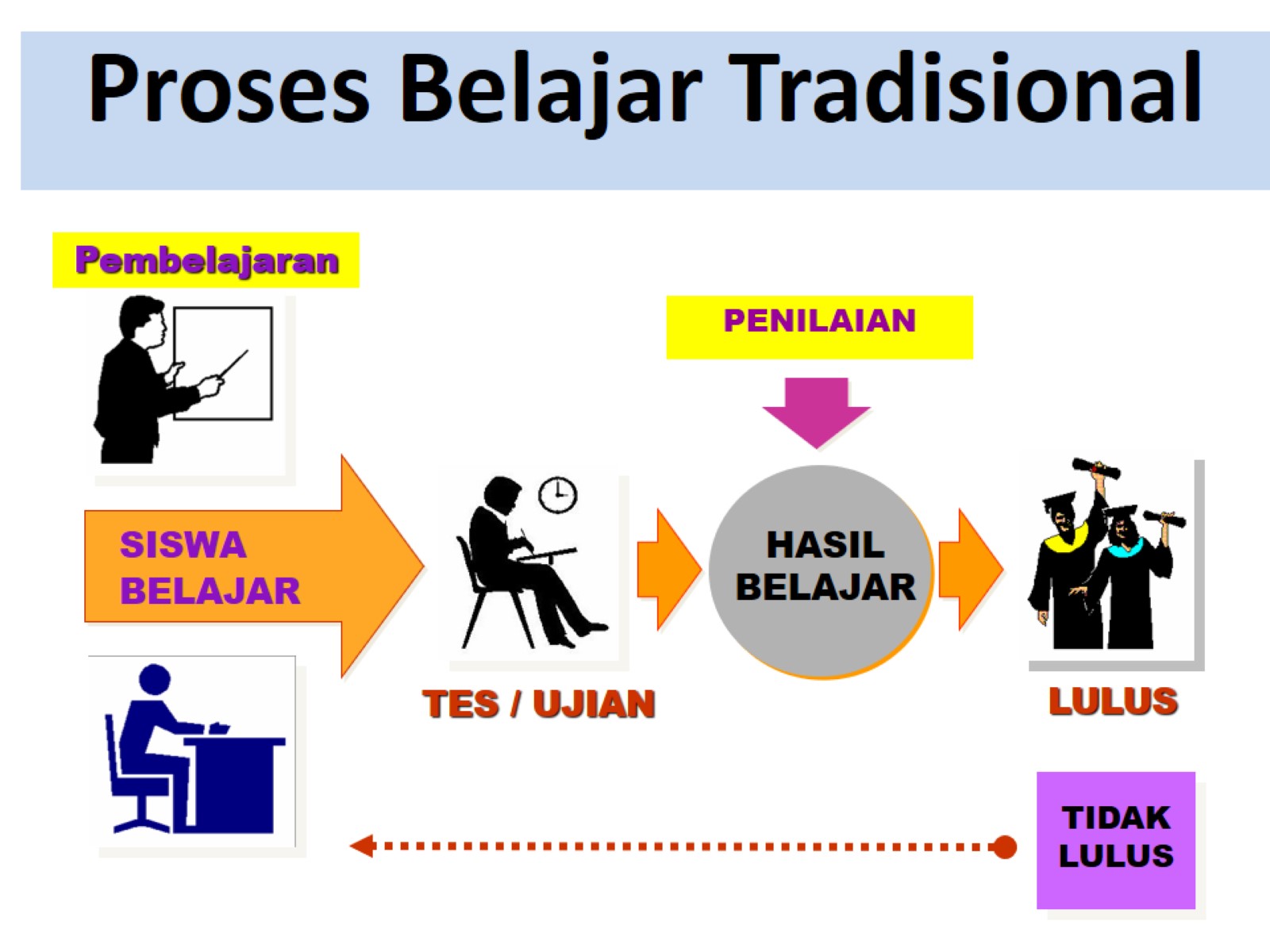 Proses Belajar Tradisional
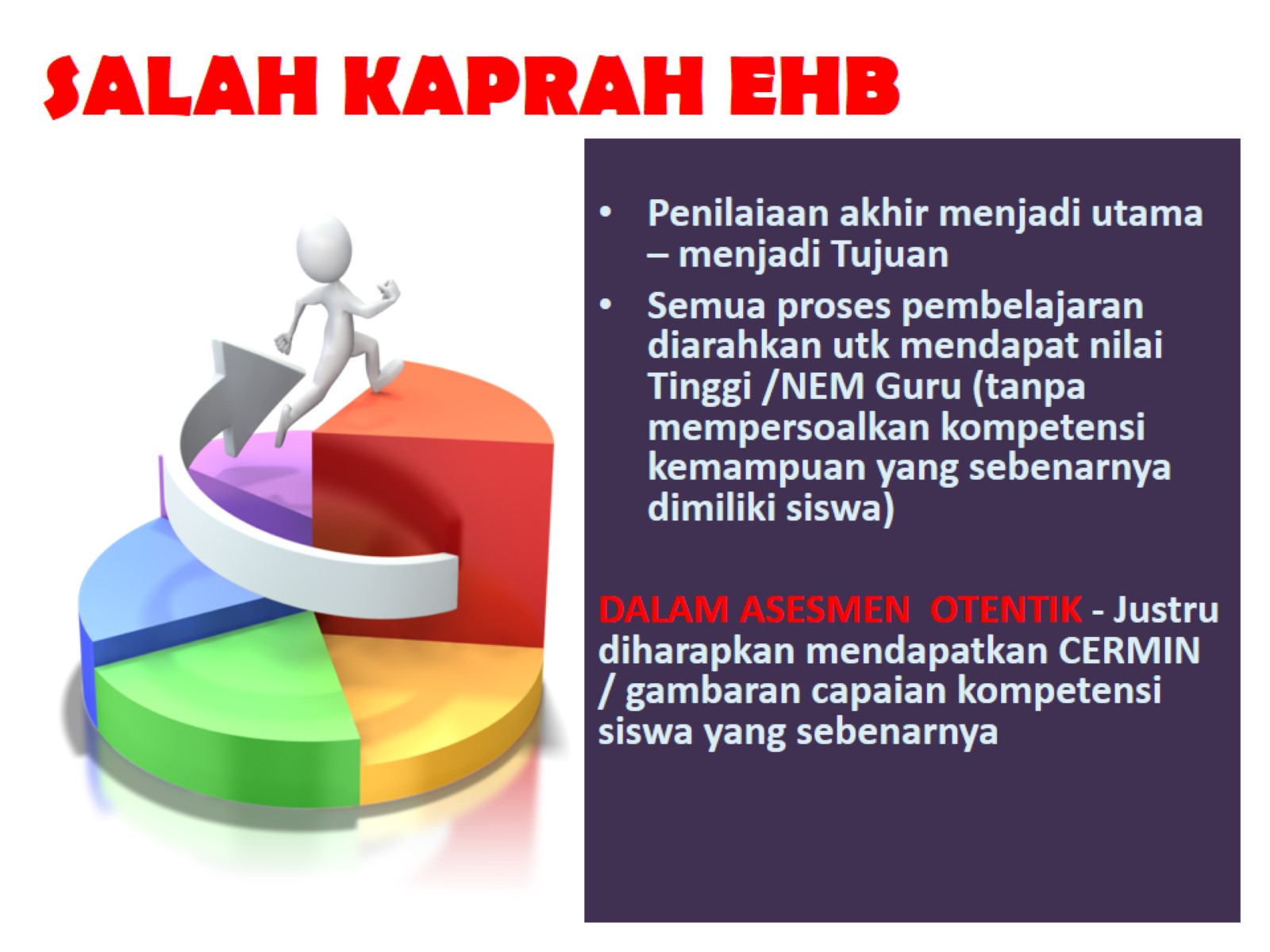 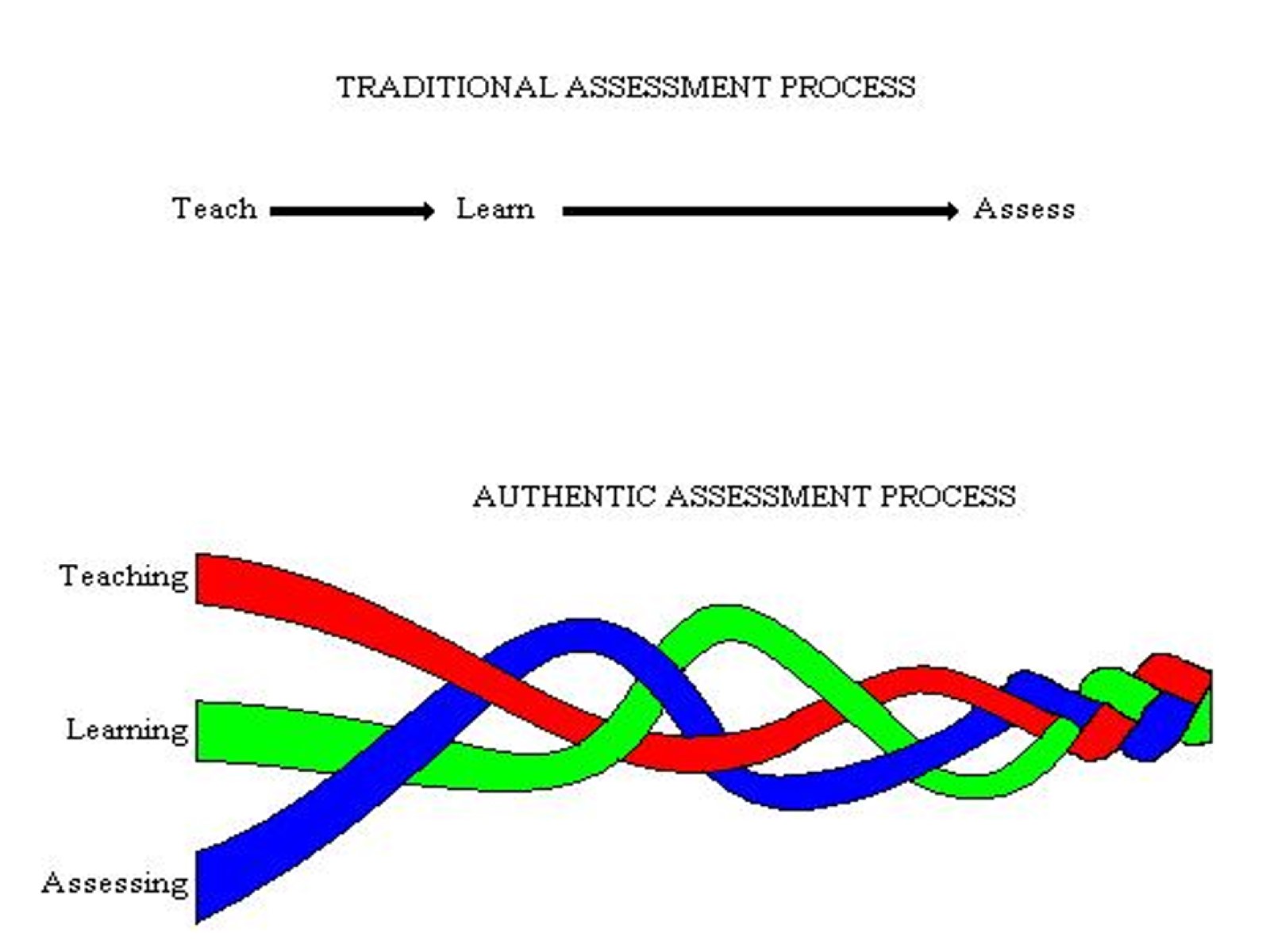 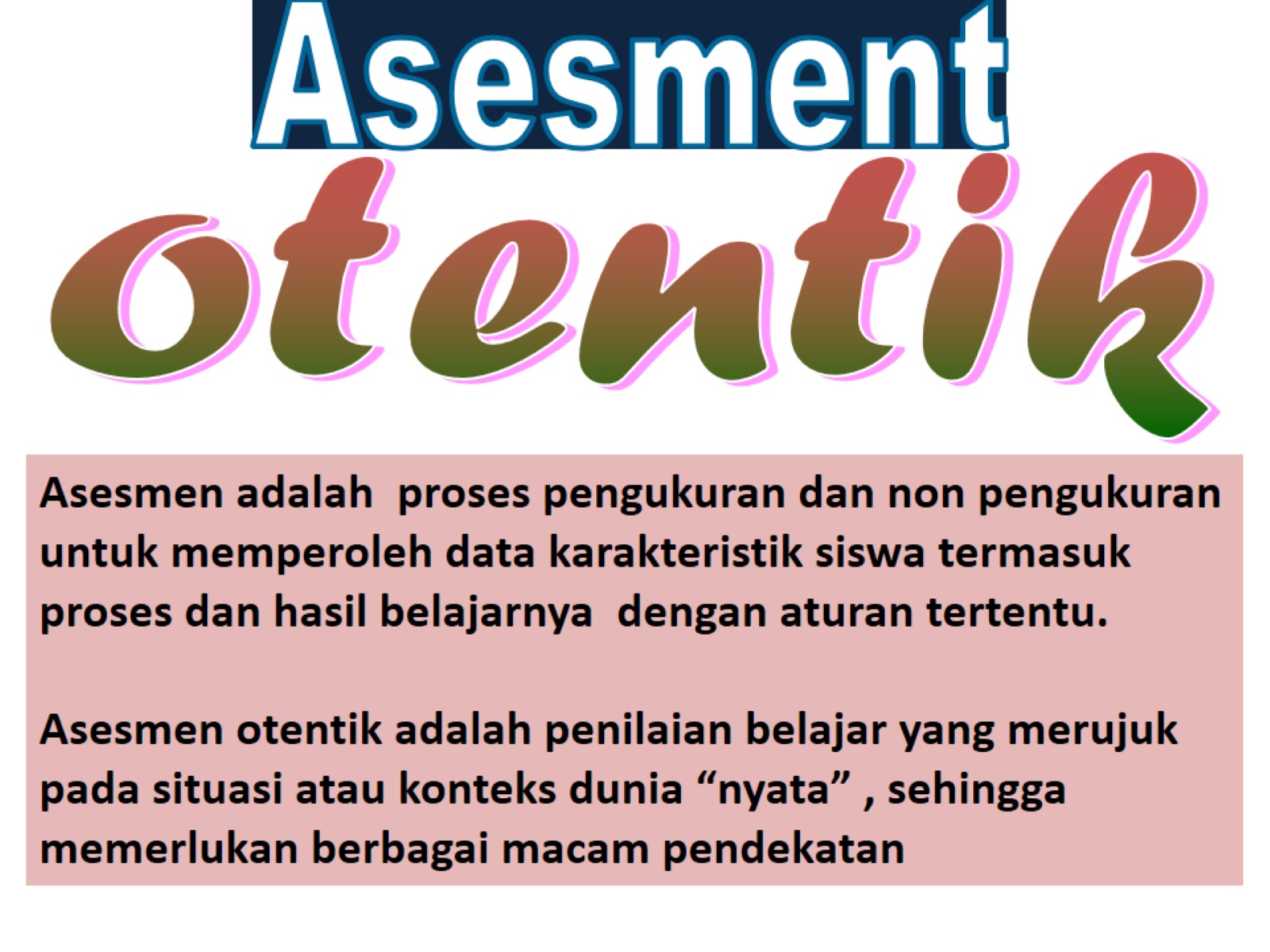 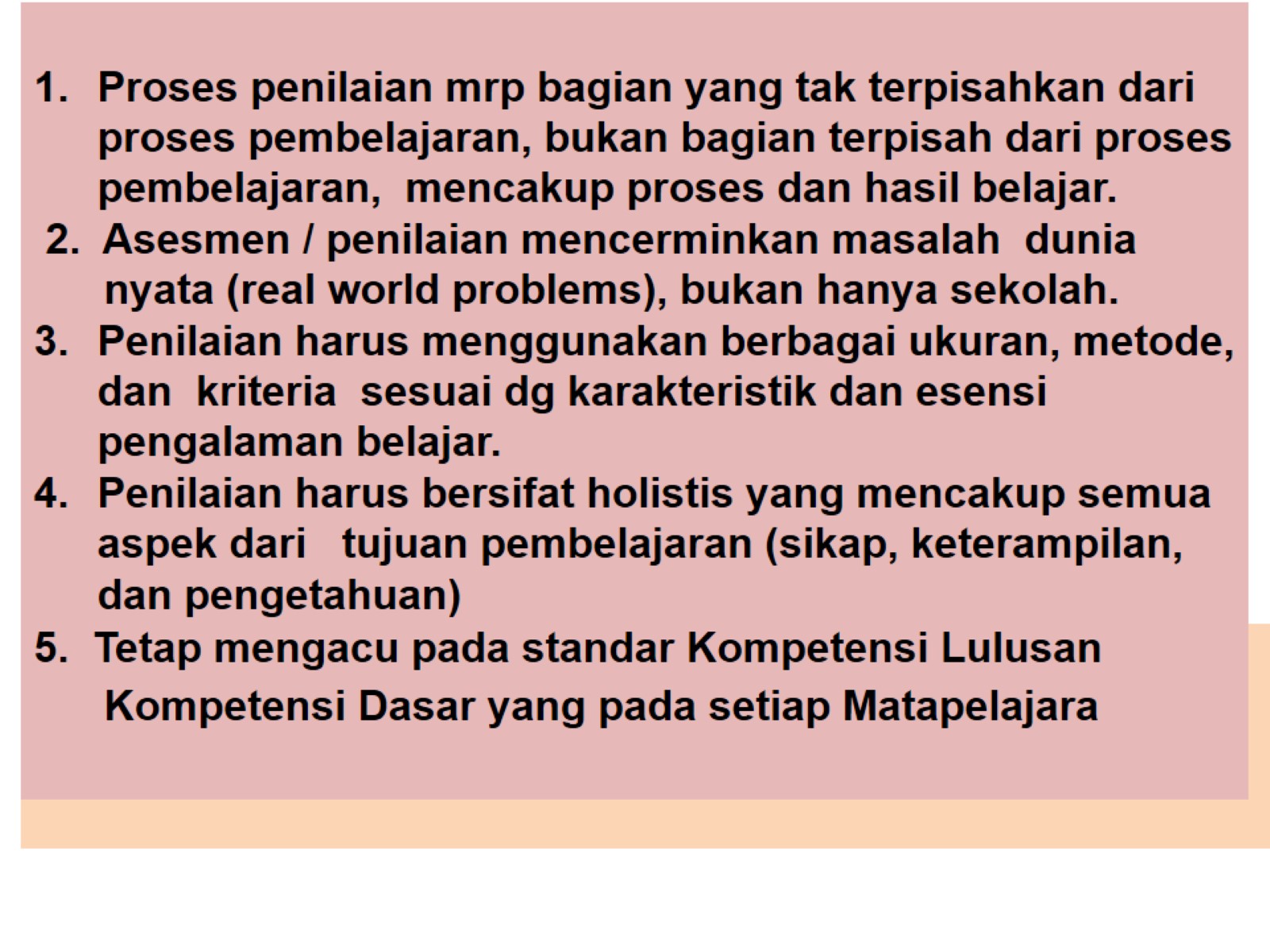 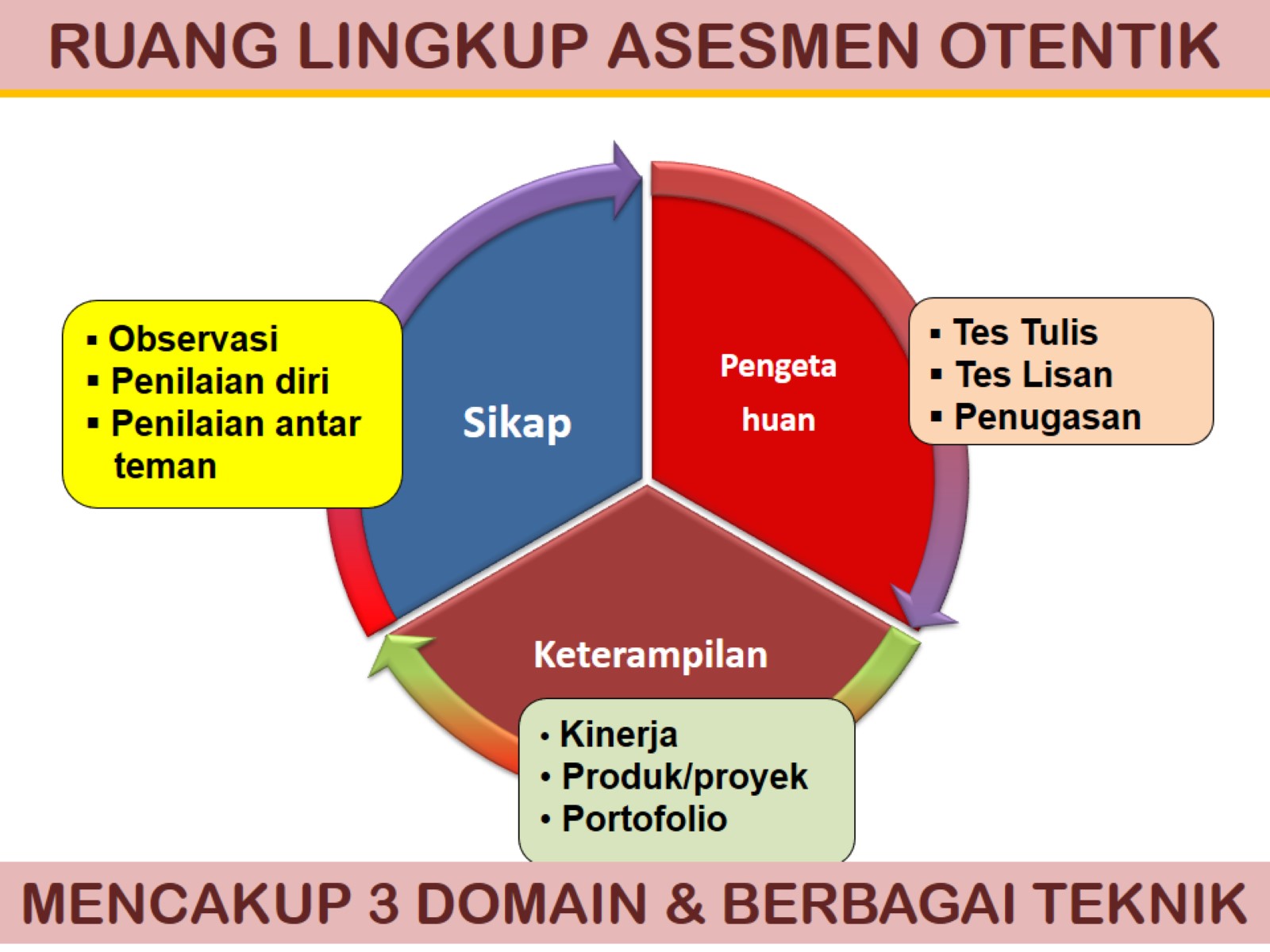 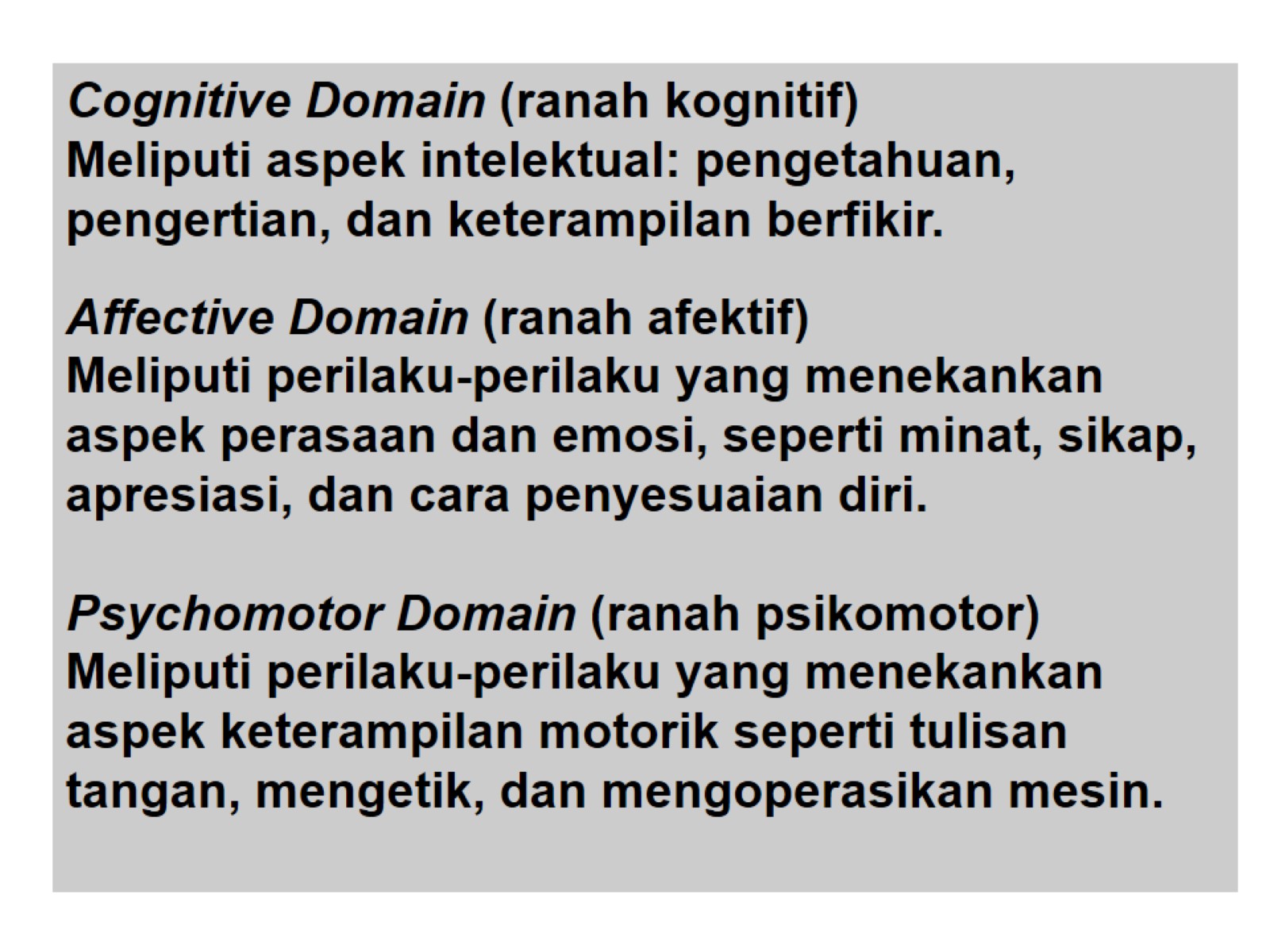 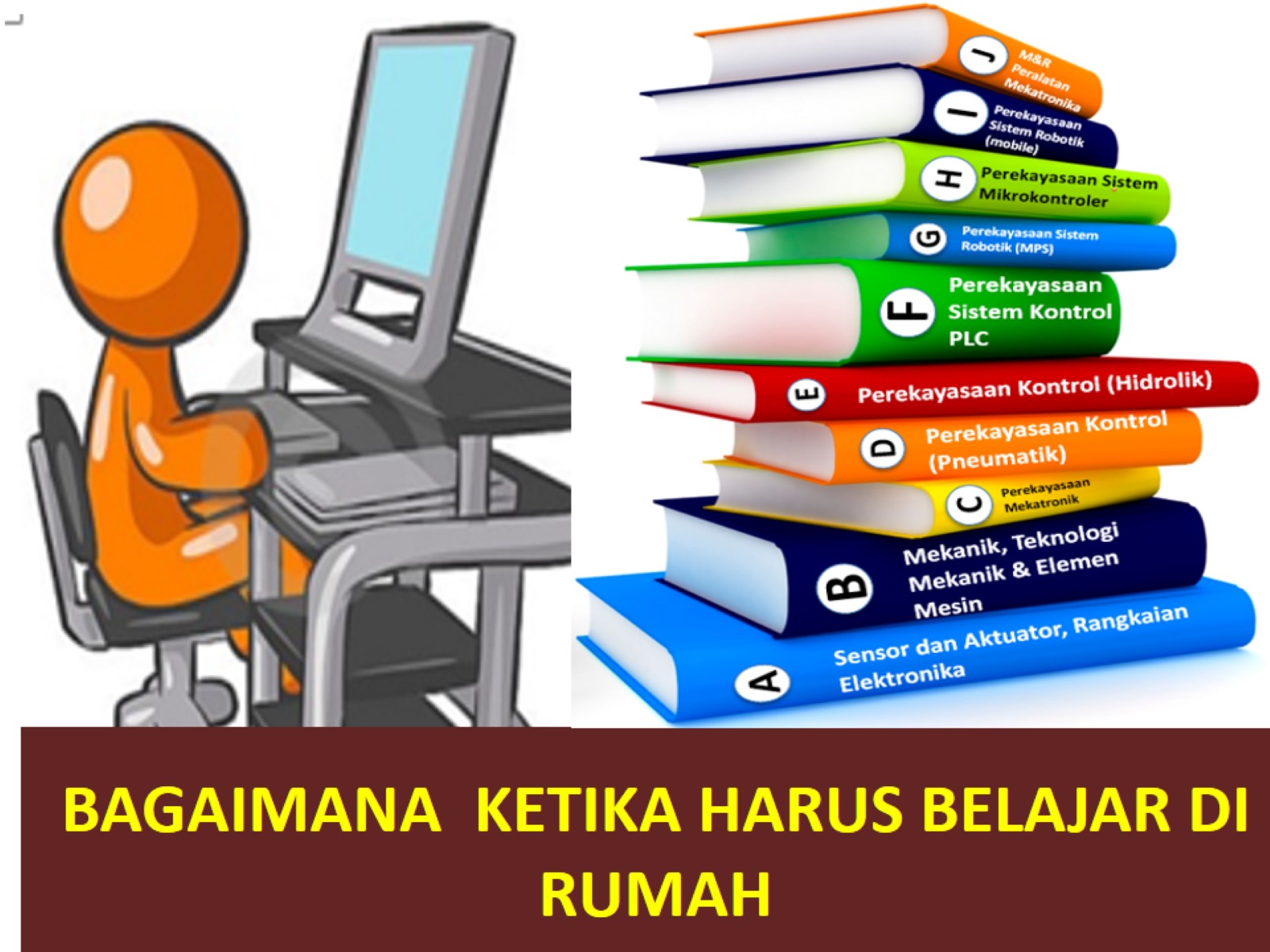 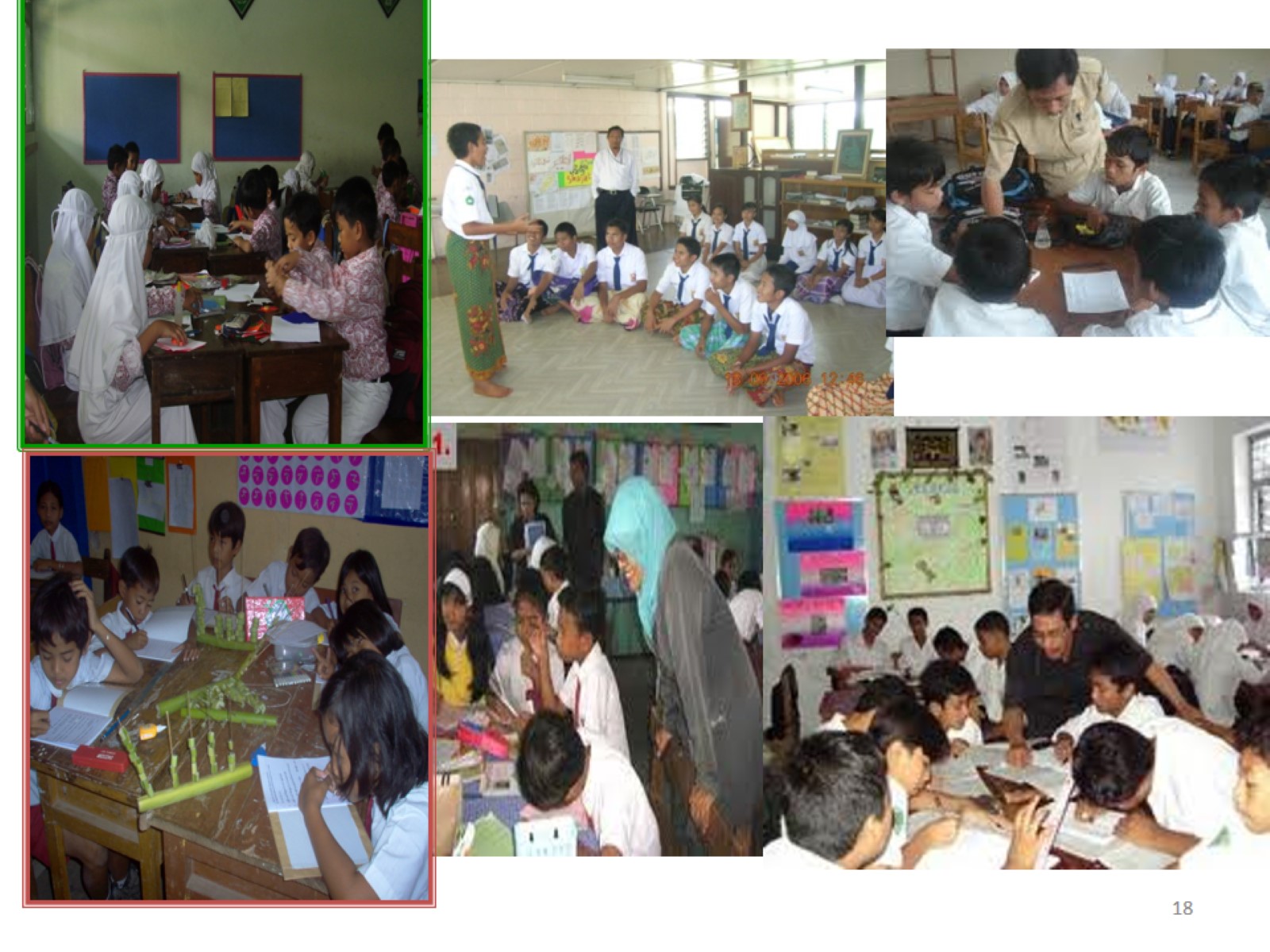 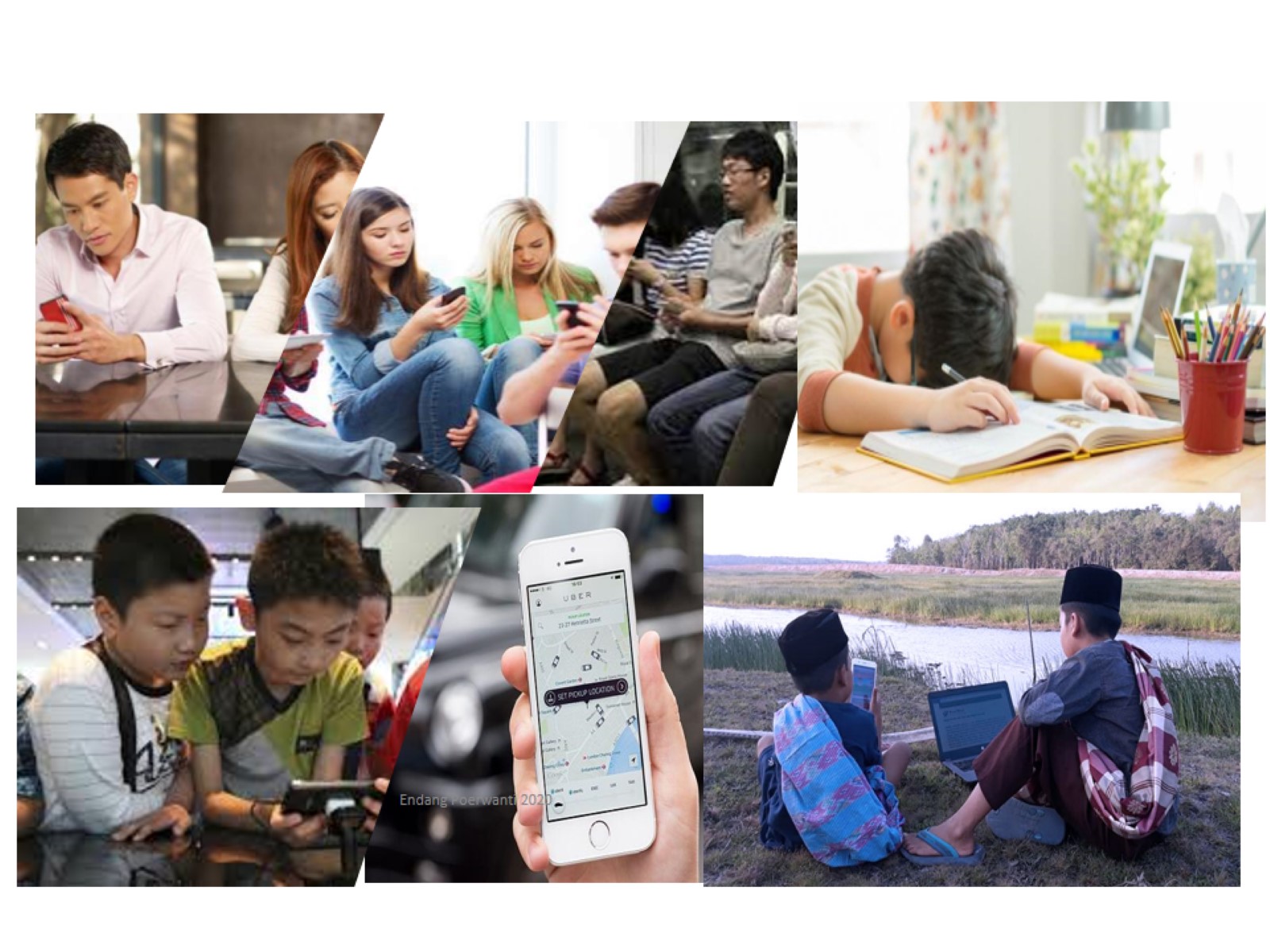 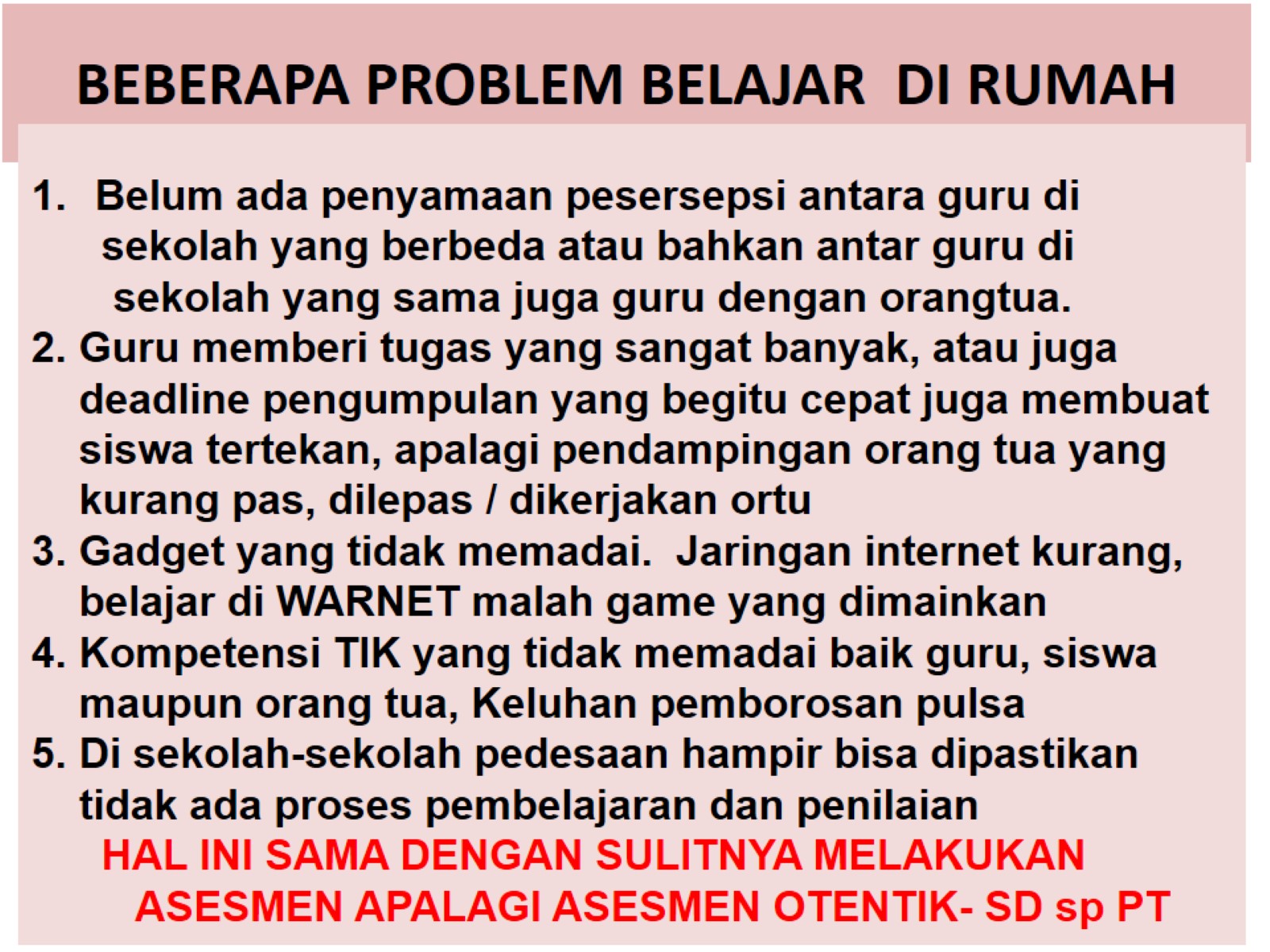 BEBERAPA PROBLEM BELAJAR  DI RUMAH
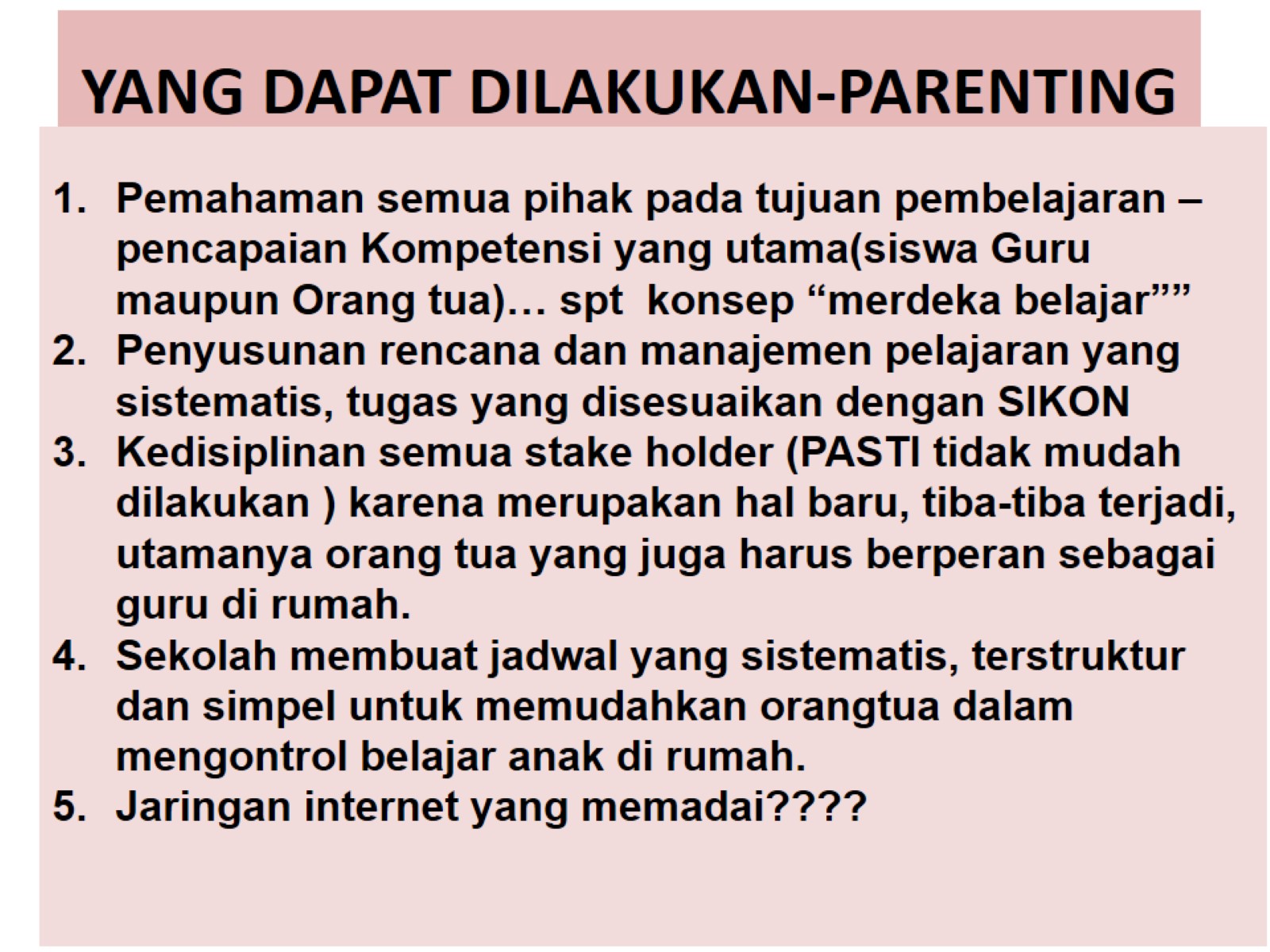 YANG DAPAT DILAKUKAN-PARENTING
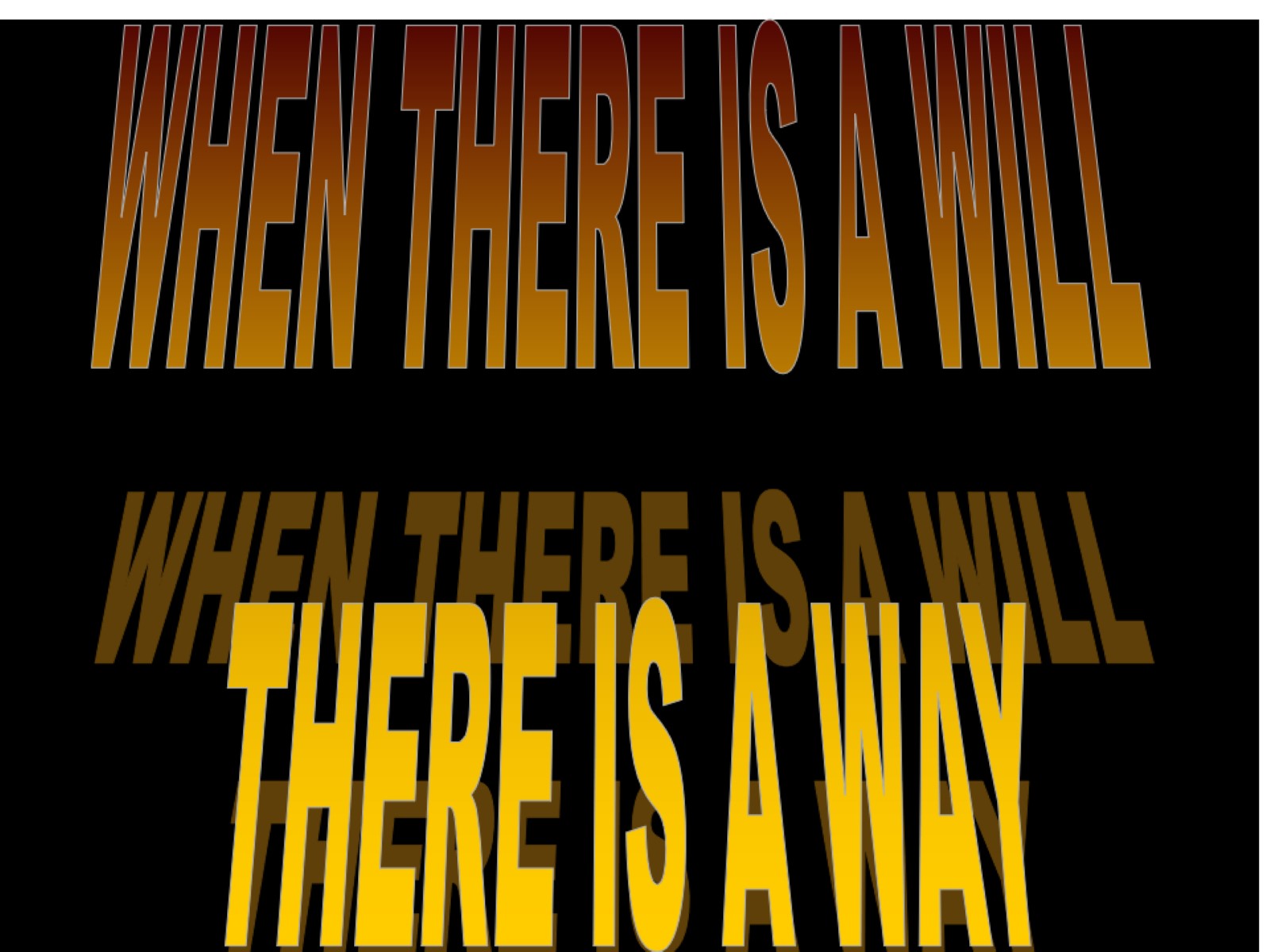 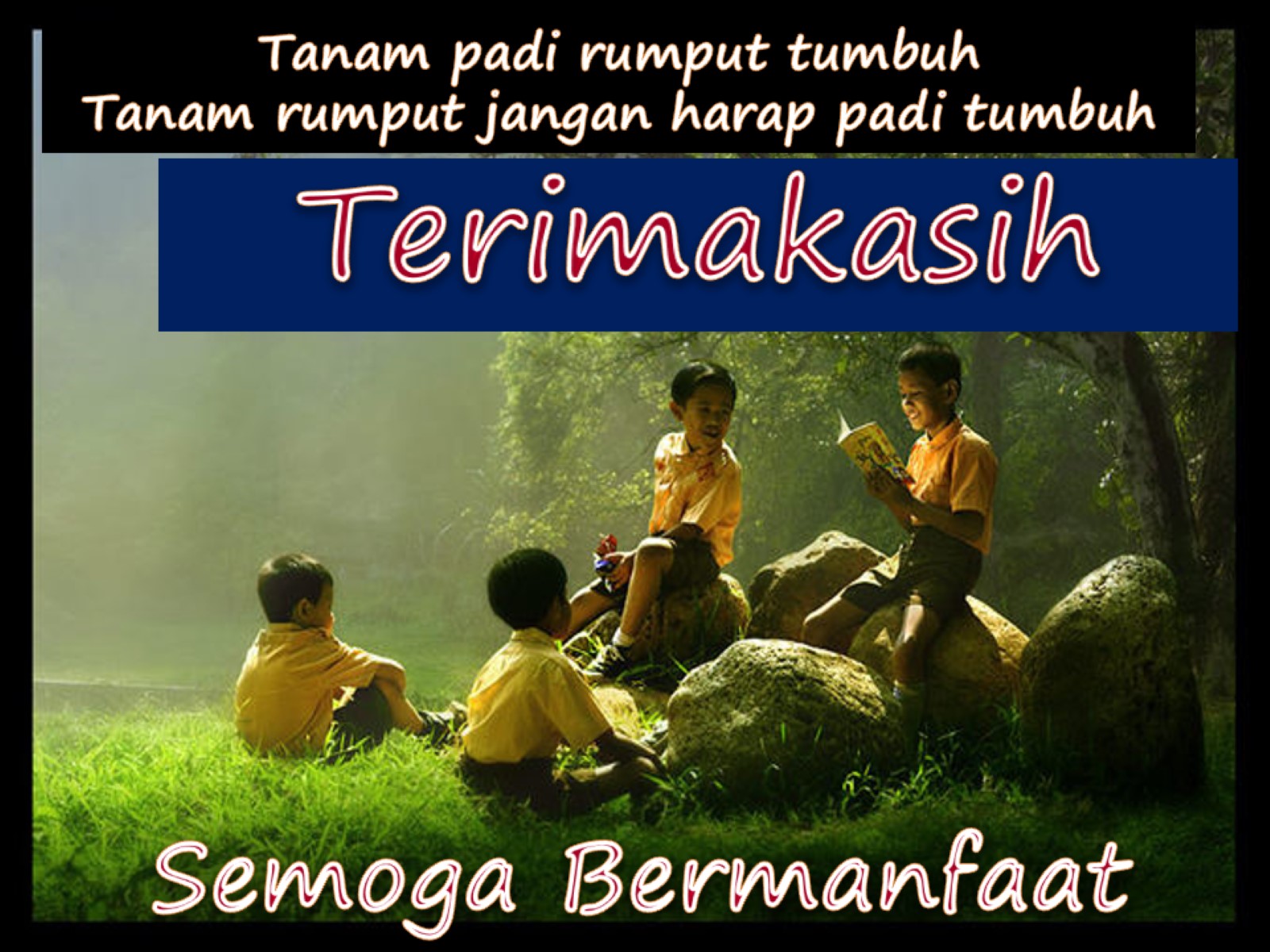 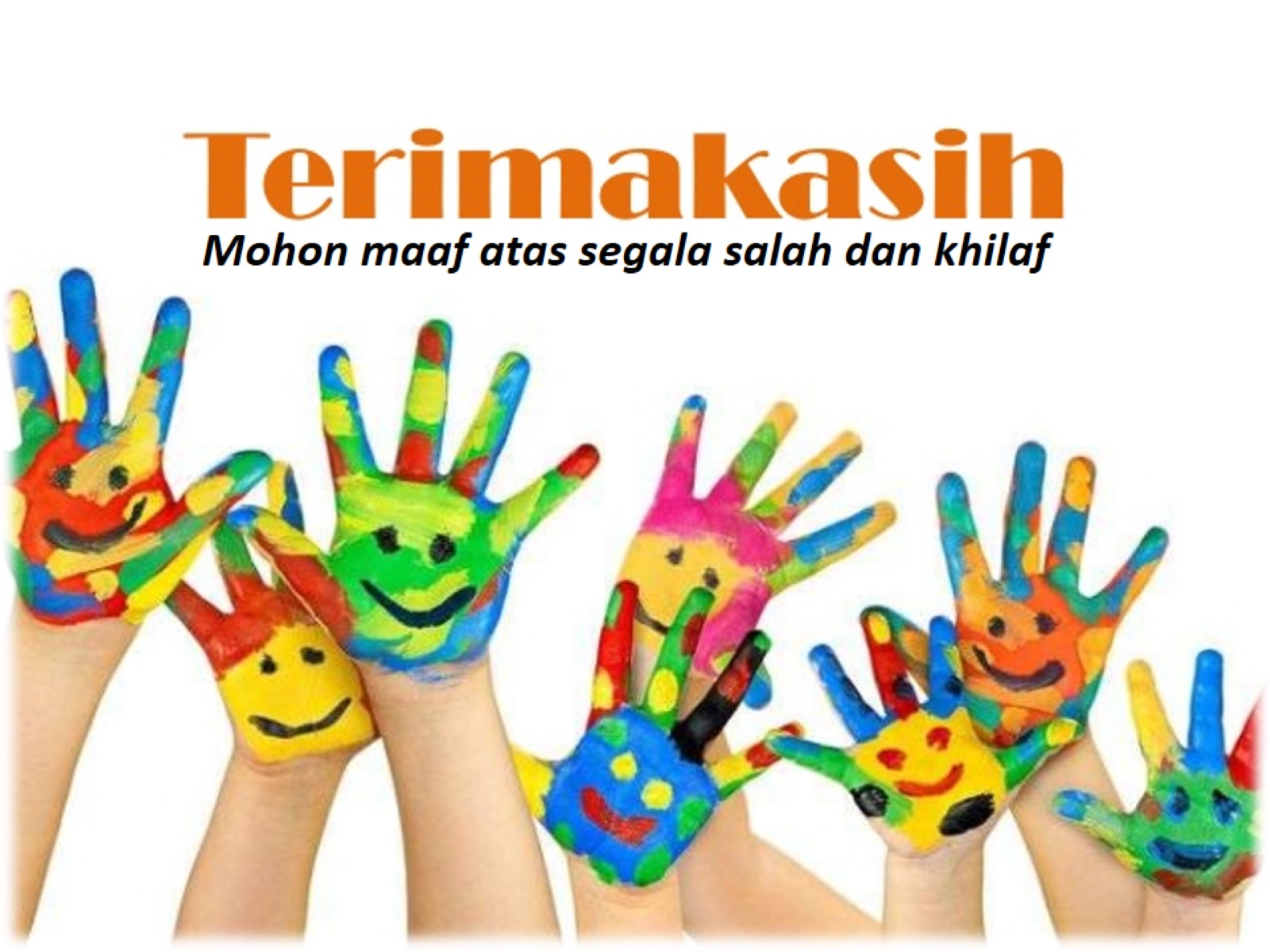 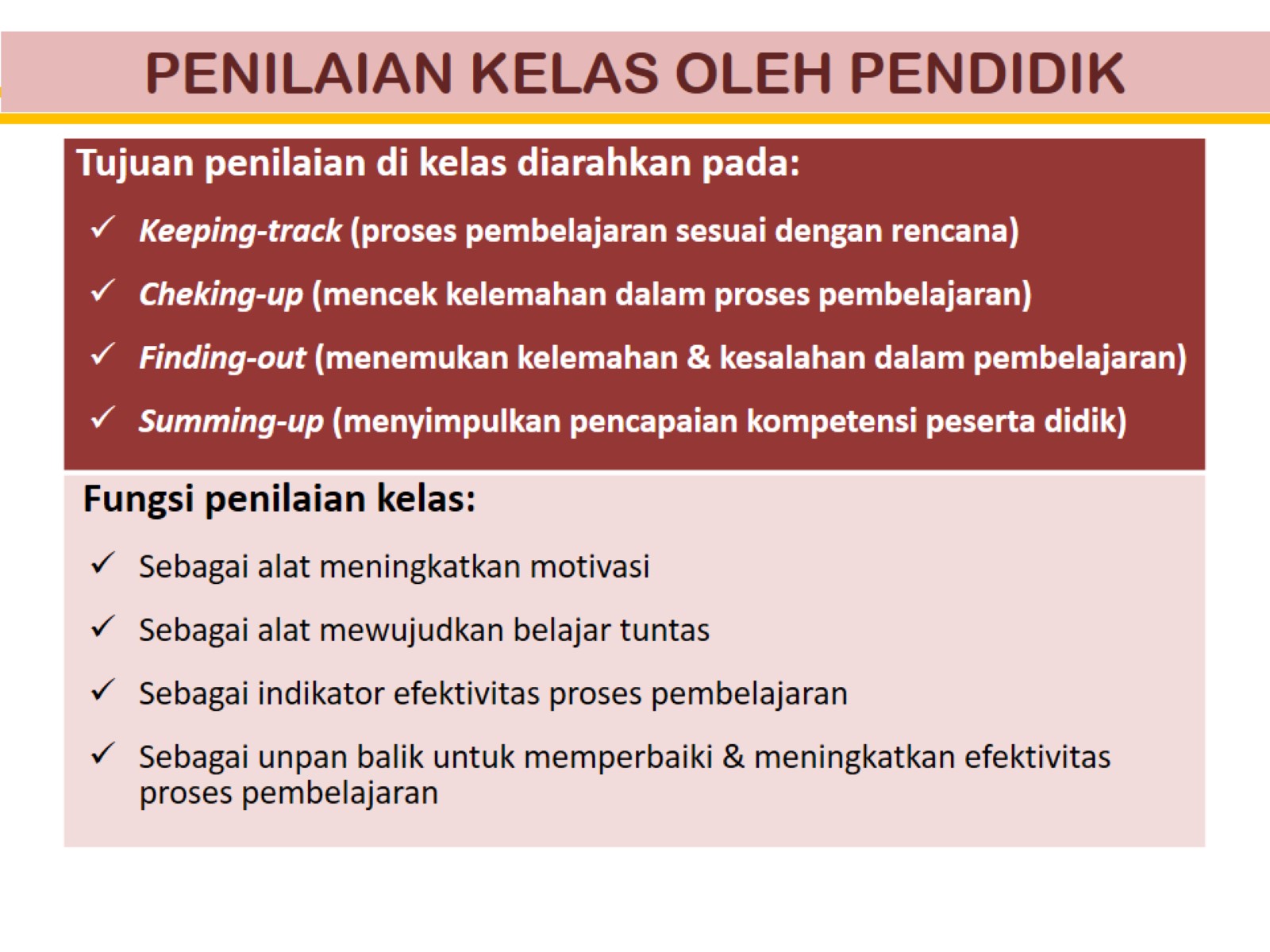 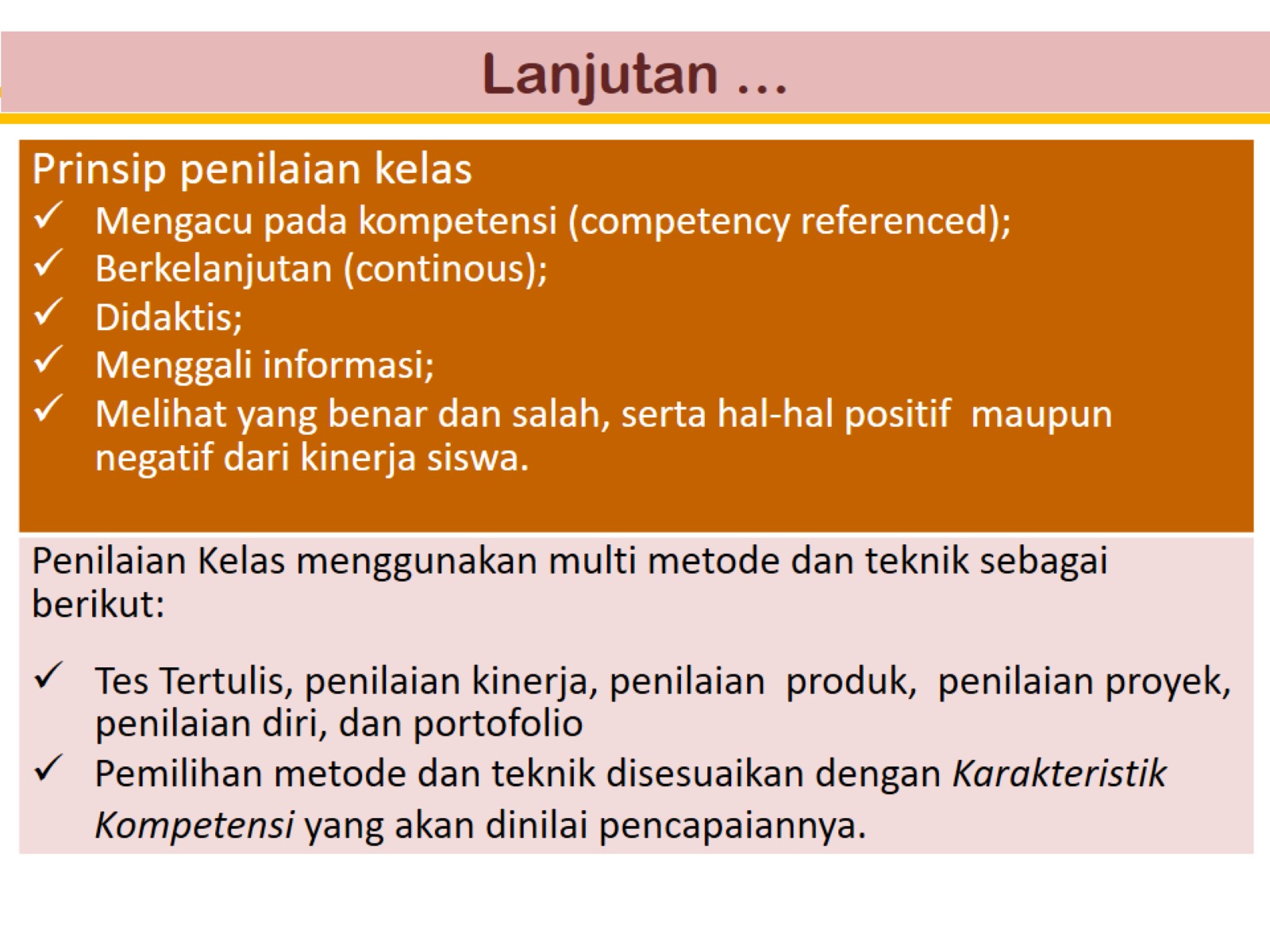 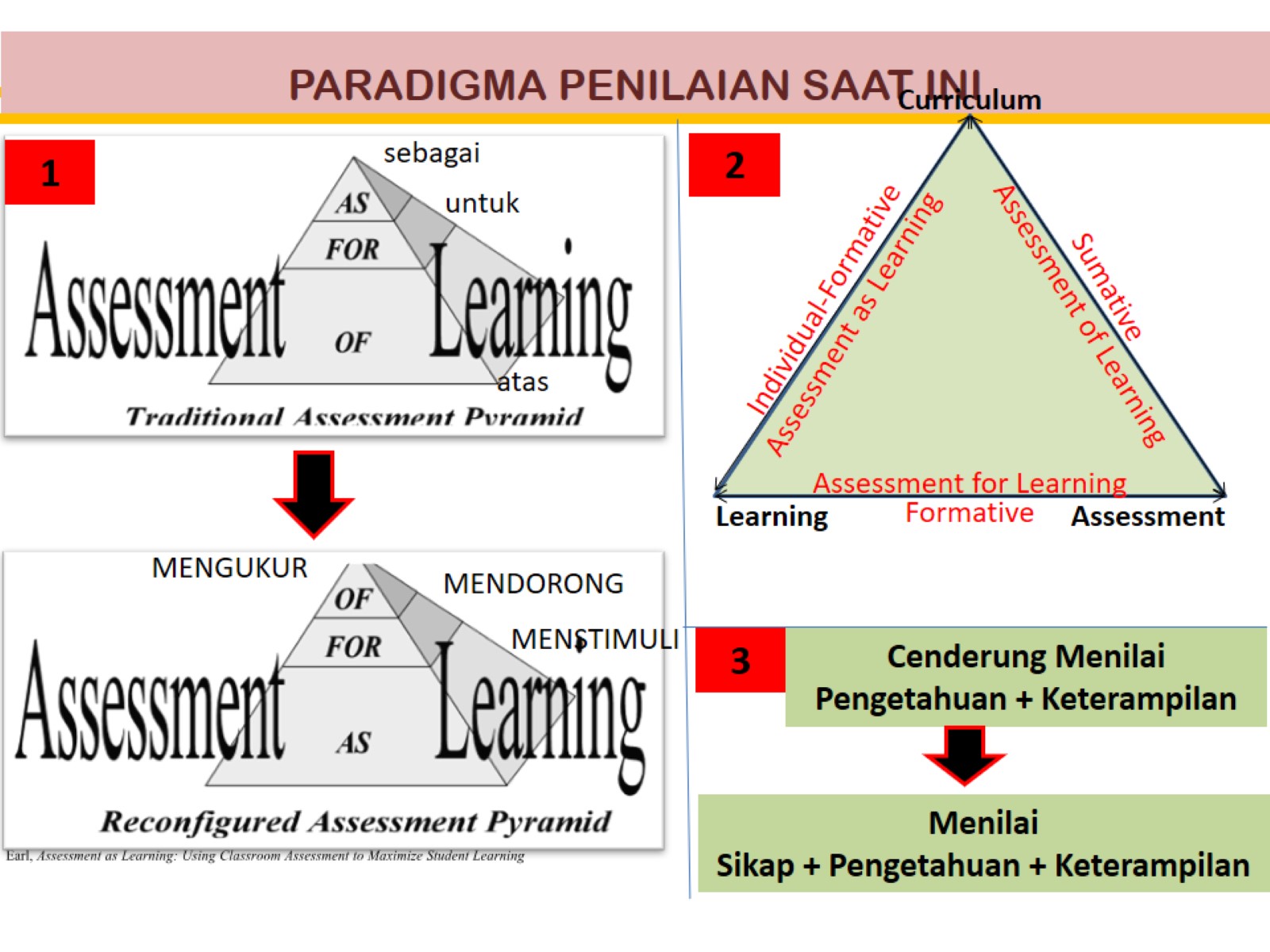 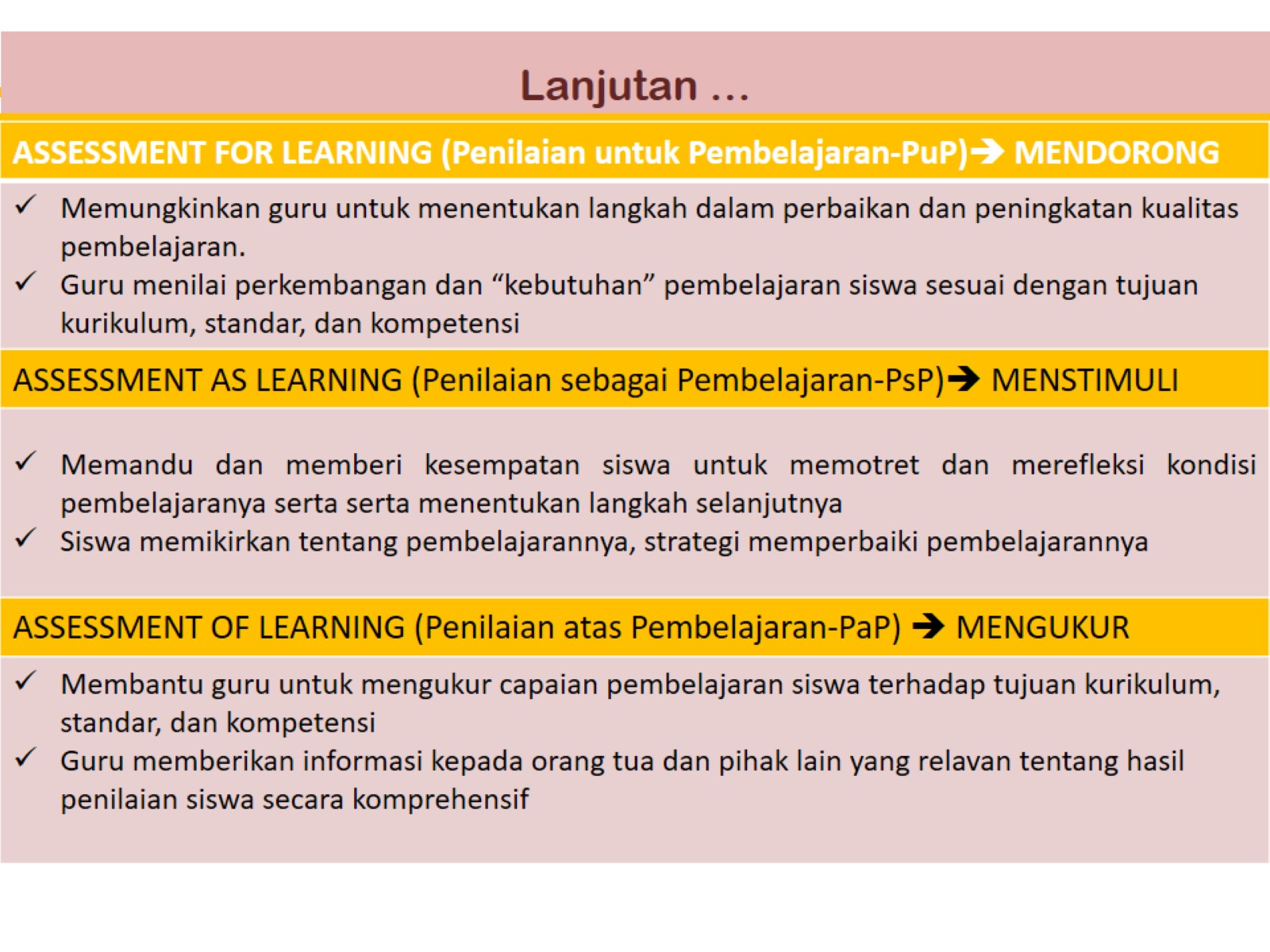 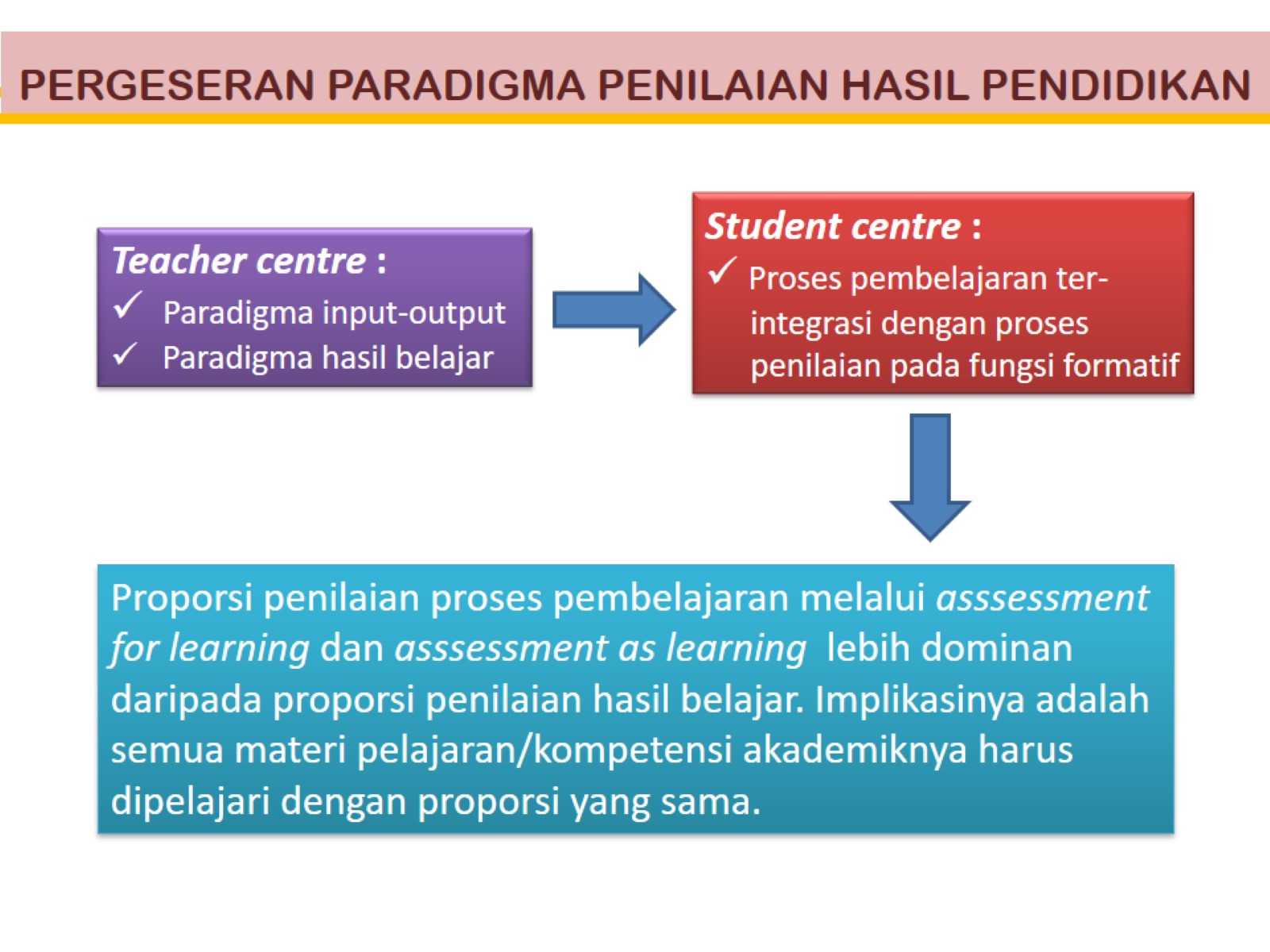